ГКОУ  «Специальная (коррекционная) общеобразовательная школа № 33 города Ставрополя»
Особенности преподавания математики для обучающихся с ОВЗ в условиях  реализации ФГОС
Подготовила:
учитель математики
Дубровина Светлана Сергеевна
Цель: преподавание математики при реализации ФГОС обучающихся с умственной отсталостью (интеллектуальными нарушениями) - подготовить учащихся  с умственной отсталостью (интеллектуальными нарушениями) к жизни и овладению доступными профессионально-трудовыми навыками
Два вида достижений результатов:
•Личностные результаты - включают индивидуально-личностные качества, жизненные и социальные компетенции обучающегося и ценностные установки.
•Предметные результаты - включают освоенные обучающимися знания и умения, специфичные для каждой предметной области, готовность к их применению.
АООП определяет два уровня овладения предметными результатами:
           ↓                                                ↓
Минимальный                     Достаточный 
     уровень                                    уровень
К минимальному уровню относят:
знание числового ряда чисел в пределах 100 000; чтение, запись и сравнение целых чисел в пределах 100 000;
знание таблицы сложения однозначных чисел;
знание табличных случаев умножения и получаемых из них случаев деления;
письменное выполнение арифметических действий с числами в пределах 100 000;
знание обыкновенных и десятичных дробей; их получение, запись, чтение;
выполнение арифметических действий с десятичными дробями, имеющими в записи менее 5 знаков (цифр), в том числе с использованием микрокалькулятора.
К достаточному уровню относят:
знание числового ряда чисел в пределах 1 000 000; чтение, запись и сравнение чисел в пределах 1 000 000;
знание таблицы сложения однозначных чисел, в том числе с переходом через десяток;
знание табличных случаев умножения и получаемых из них случаев деления;
знание названий, обозначений, соотношения крупных и мелких единиц измерения стоимости, длины, массы, времени, площади, объема;
устное выполнение арифметических действий с целыми числами, полученными при счете и при измерении, в пределах 100 .
Оценочная деятельность
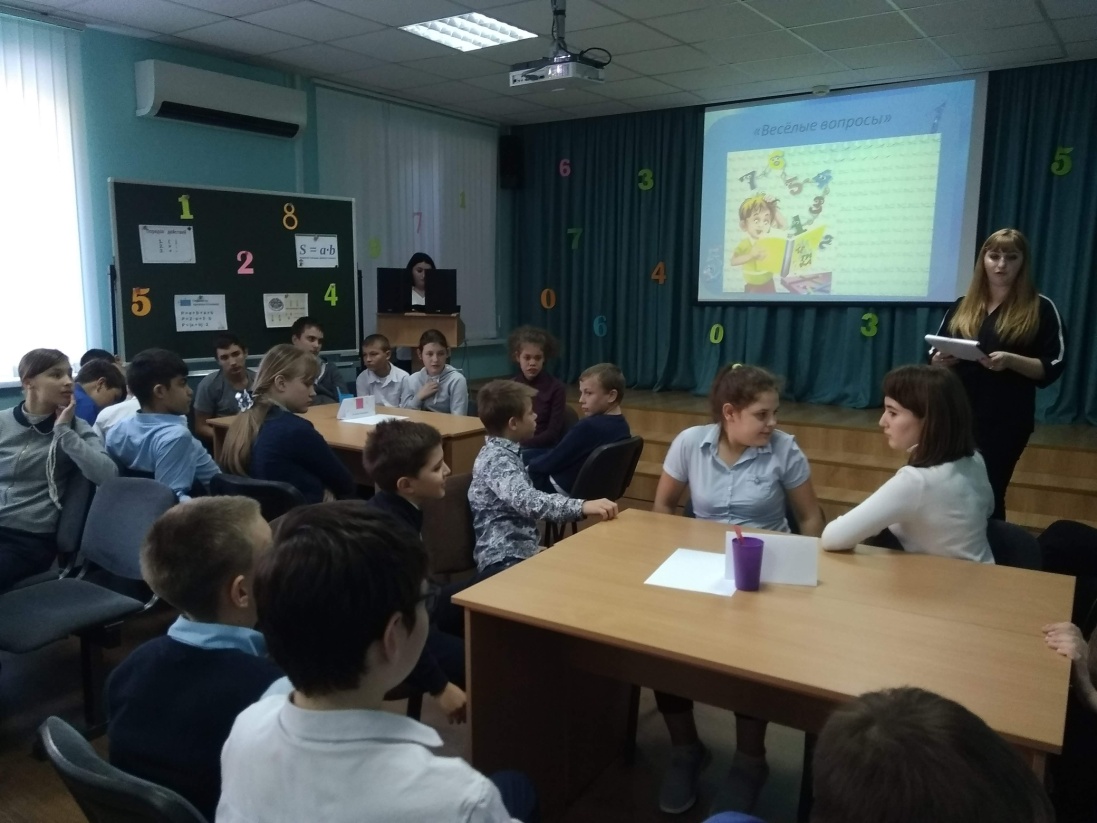 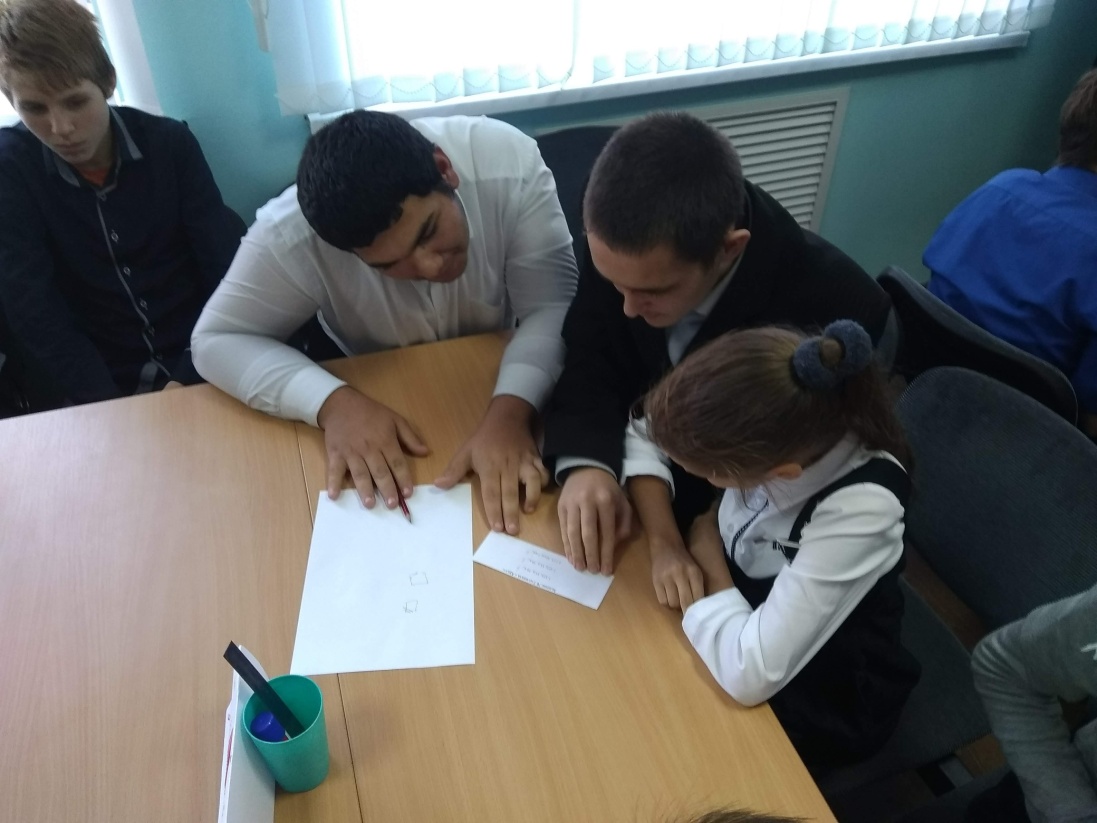 Практическая направленность математических задач
Математика во внеклассной работе
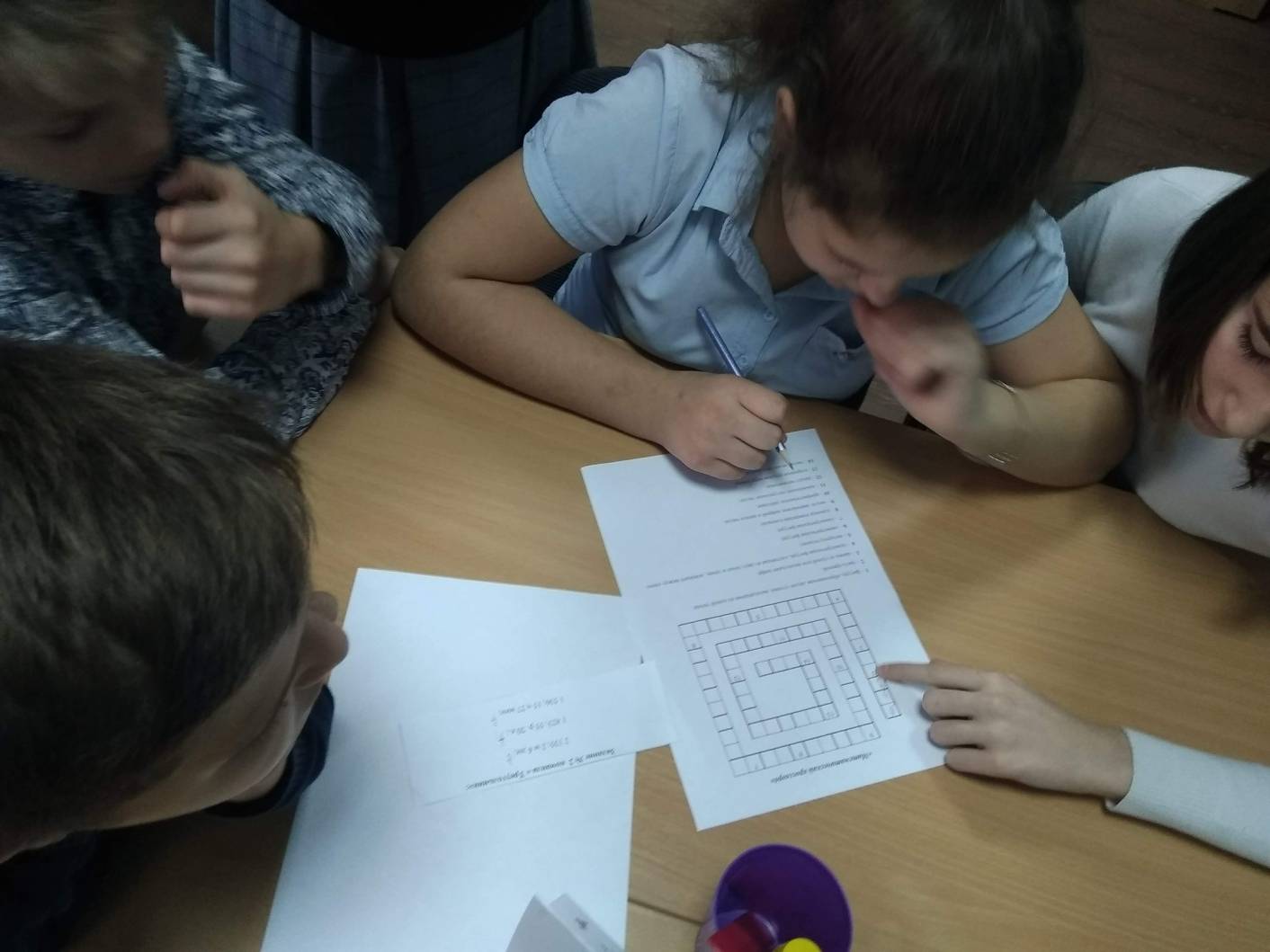 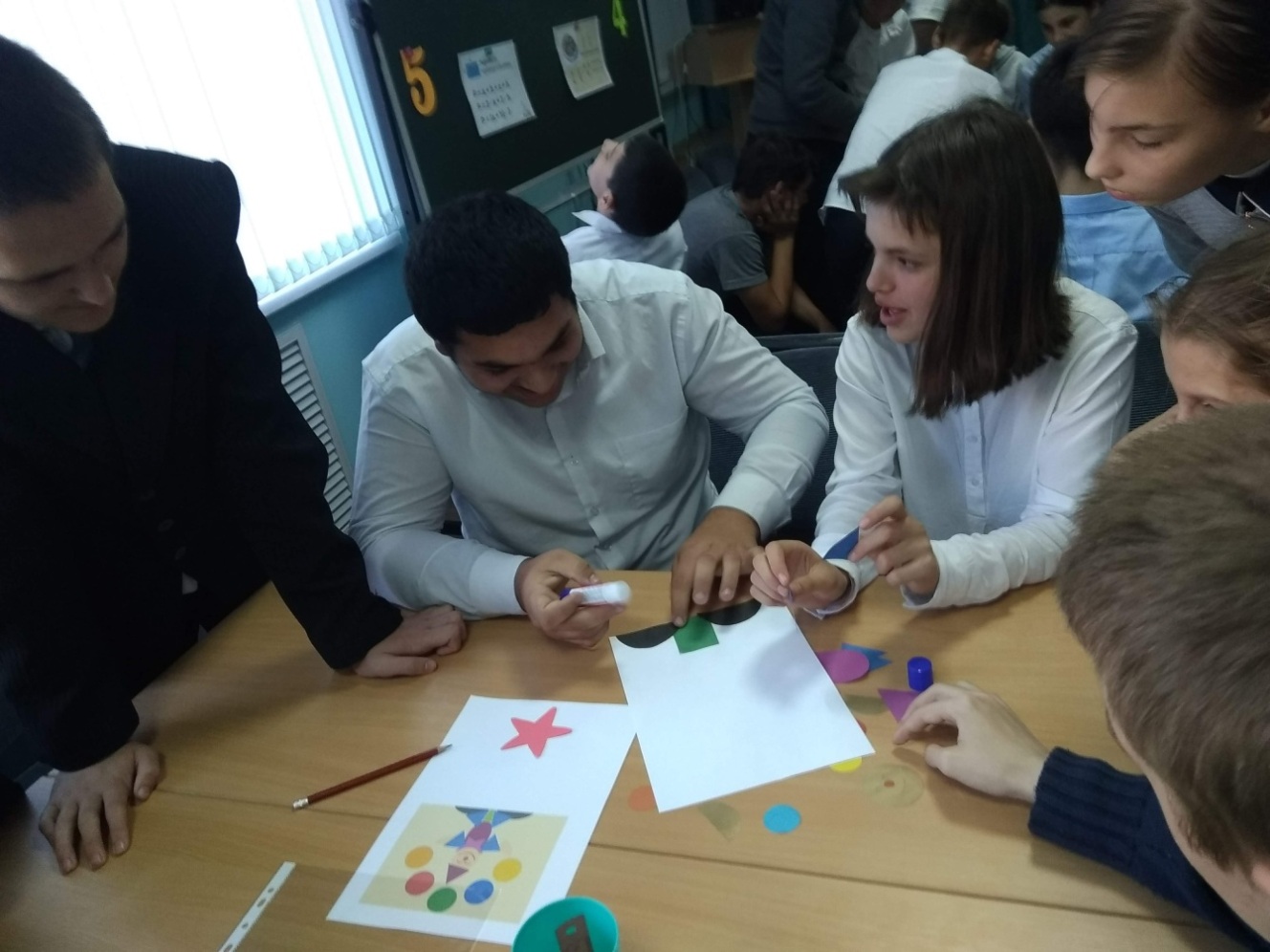 Благодарю за внимание!